…Major Events & New Initiatives…
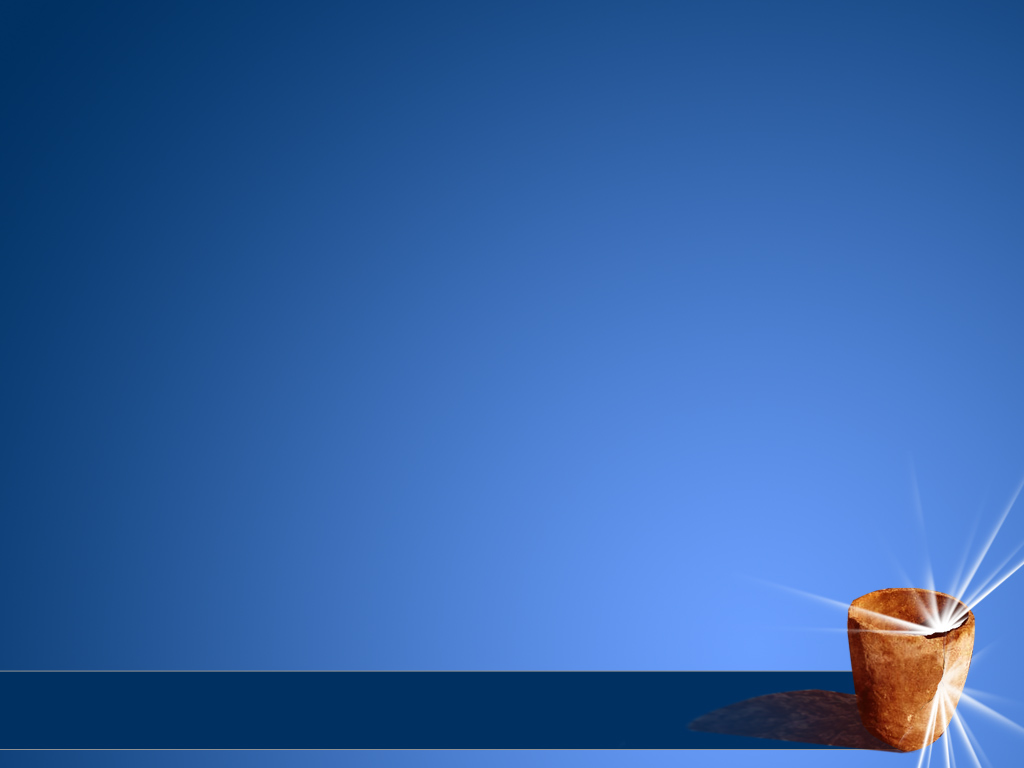 Centre for Neuropsychological        Research & Rehabilitation
     to cater to persons with brain damage / dysfunction having  communication disorders
Electrophysiological Laboratory 
      to promote basic and applied research in the area of auditory electrophysiology
Human Genetics Unit
      to investigate the genetic cause of highly prevalent communication disorders
Epidemiology Unit
     to provide a centralized data bank on prevention & identification of  communication disorders
All India Institute of Speech & Hearing                                                                            Annual Report 2013-14